MATH 1330
Section 8.2
Circles & Conic Sections
To form a conic section, we’ll take this double cone and slice it with a plane. When we do this, we’ll get one of several different results.
A circle, an ellipse, a parabola, or a hyperbola.
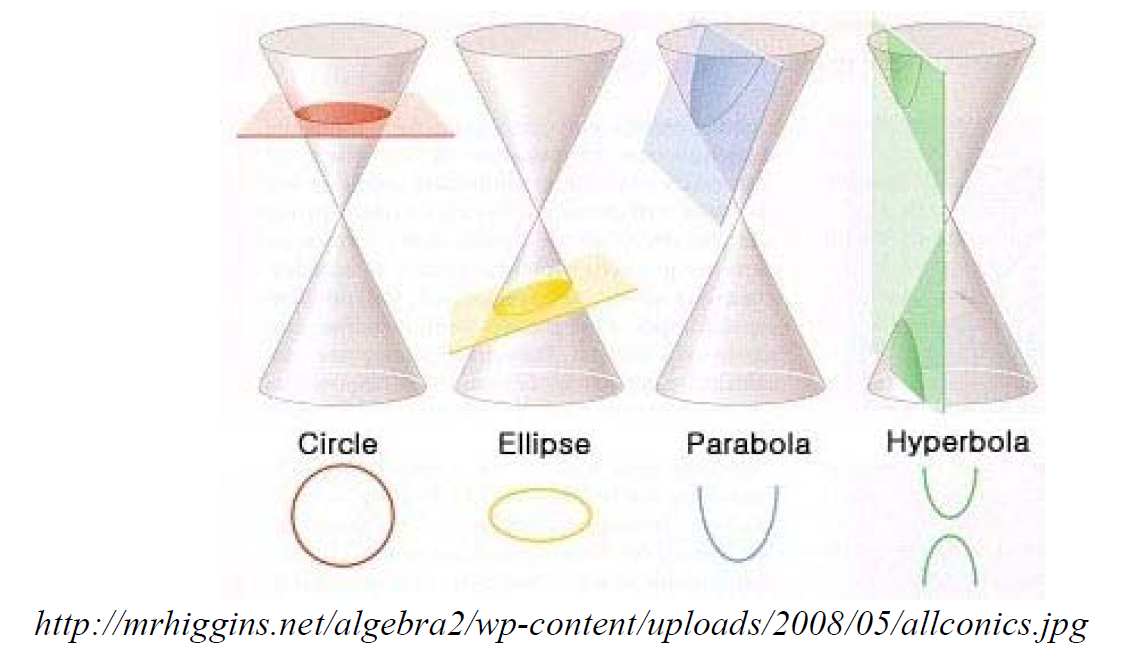 Interactive Conic Section Slicer
http://www.intmath.com/plane-analytic-geometry/conic-sections-summary-interactive.php
You may also get what are called degenerate conic sections.
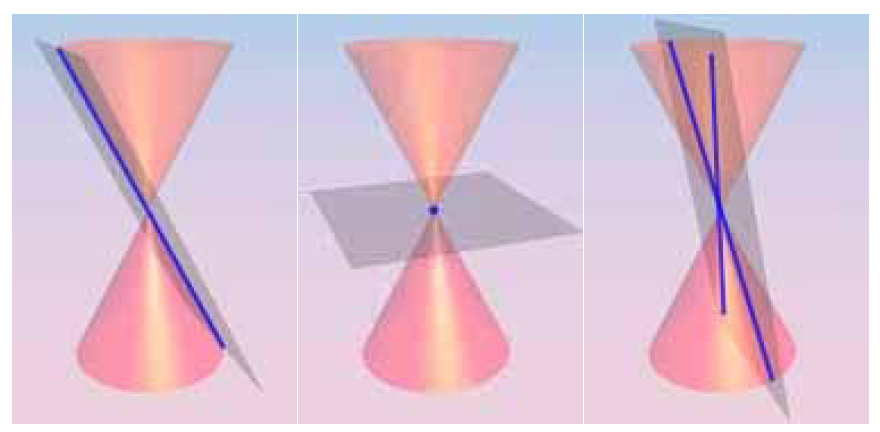 Intersecting Lines
Line
Point
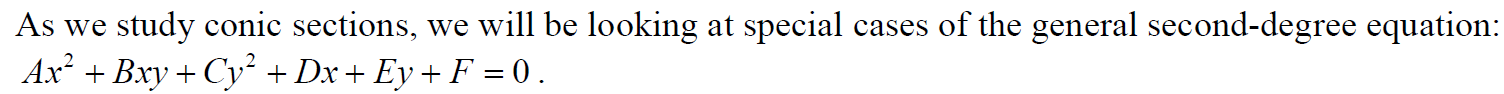 The Circle
A circle is the set of all points that are equidistant from a fixed point. The fixed point is called the center and the distance from the center to any point on the circle is called the radius.
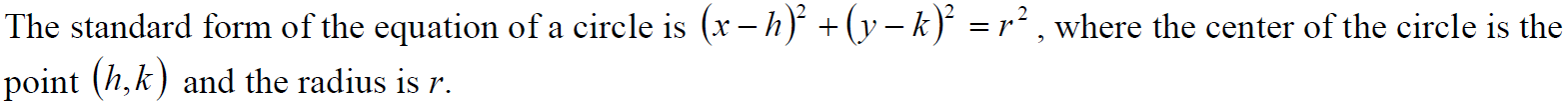 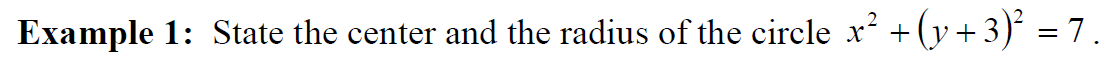 Sometimes the equation will be given in the general form, and your first step will be to rewrite the equation in the standard form. You’ll need to complete the square to do this.
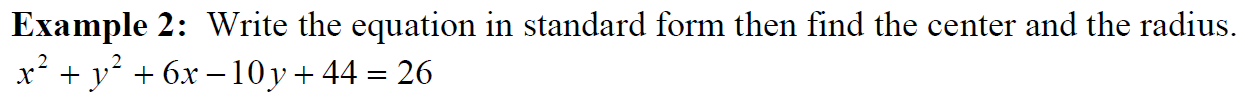 Popper 16 Question 1:
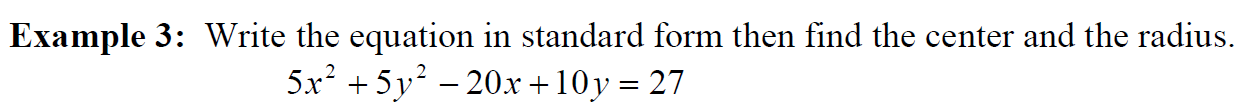 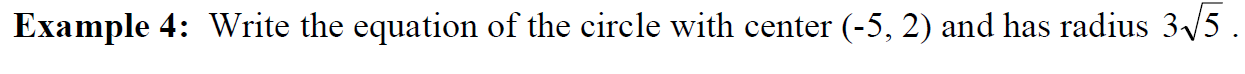 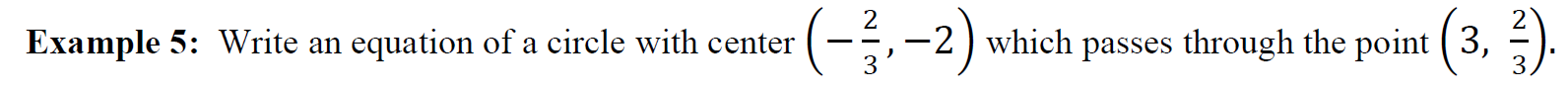 Example 6: Write an equation of a circle if the endpoints of the diameter of the circle are (6, -3) and (-4, 7).
Ellipses
An ellipse is the set of all points, the sum of whose distances from two fixed points is constant. Each fixed point is called a focus (plural = foci).
Basic “Vertical” Ellipse (centers at origin):
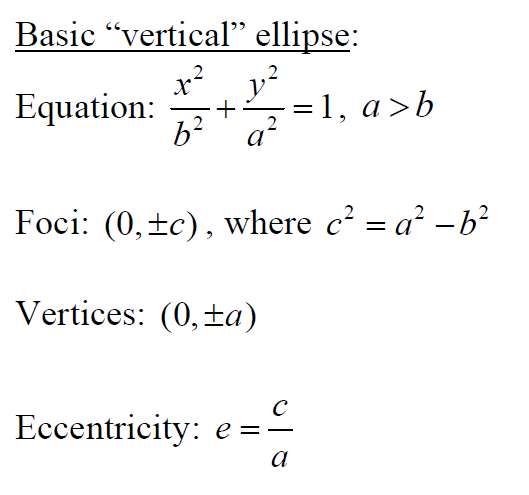 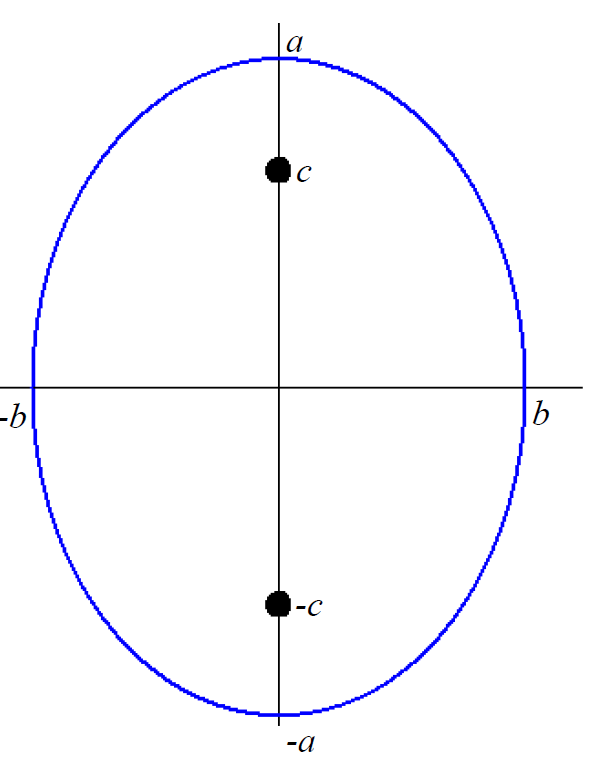 Eccentricity
The eccentricity provides a numerical measure of how much the ellipse deviates from being a circle. The eccentricity e is a number between 0 and 1.
Basic “Horizontal” Ellipse:
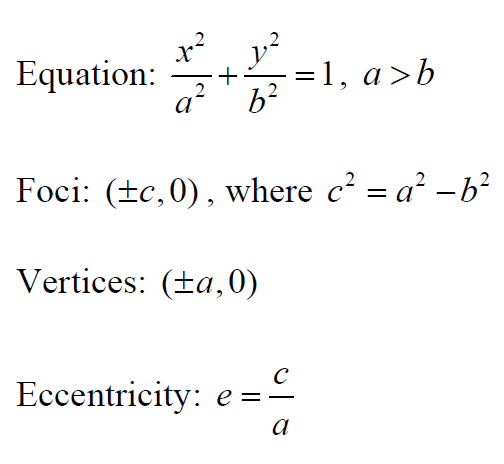 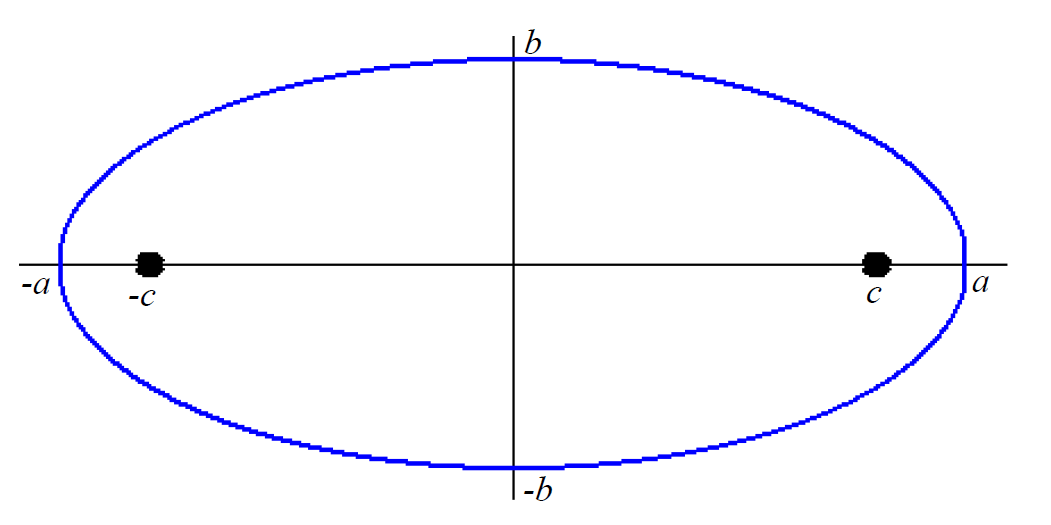 “Diameters” in an Ellipse
For ellipses, the line segment joining the vertices is called the Major Axis (length 2a) and the line segment through the center and perpendicular to the major axis with endpoints on the ellipse is called the Minor Axis (length 2b).
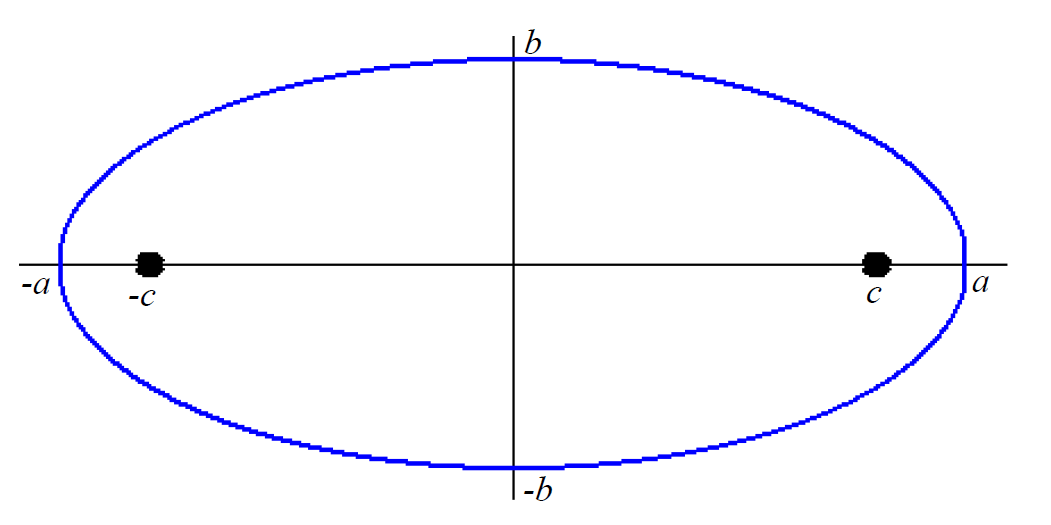 Major Axis
Minor Axis
Graphing Ellipses
To graph an ellipse with center at the origin:
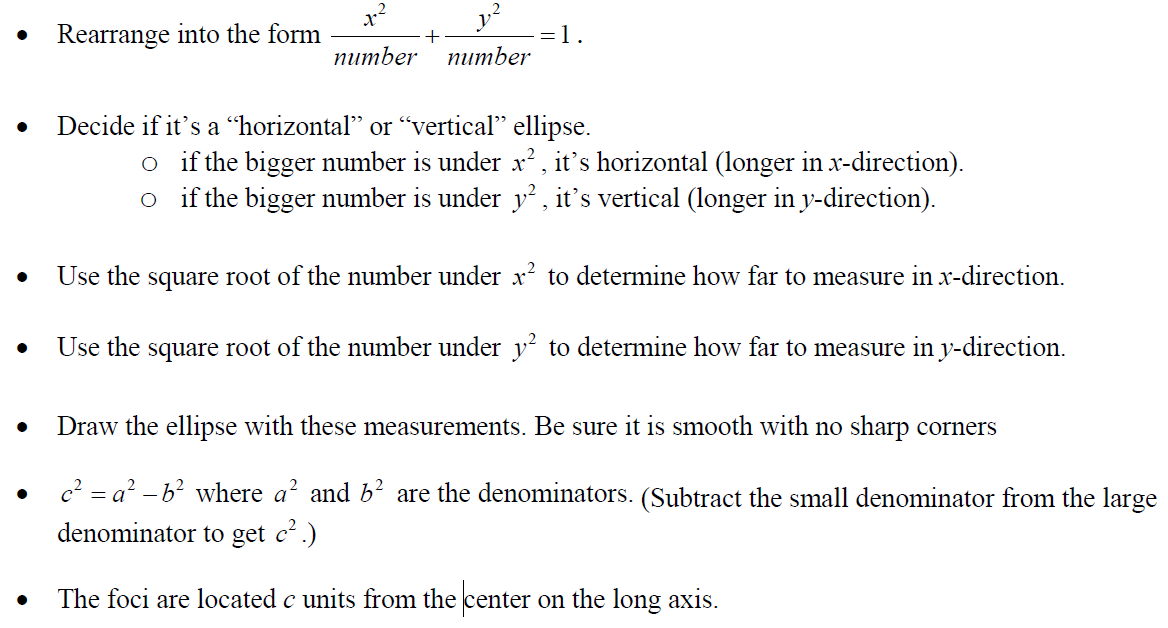 To graph an ellipse with center not at the origin
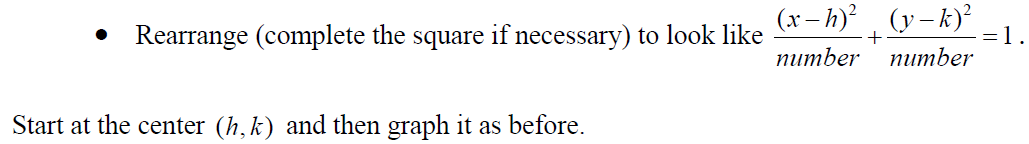 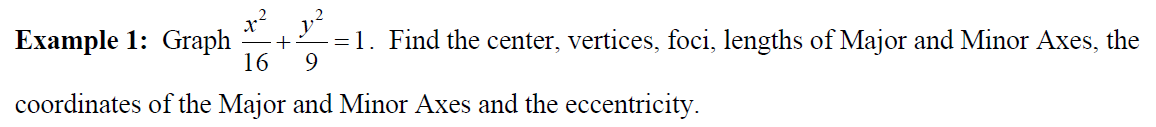 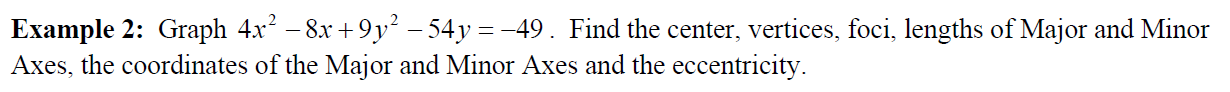 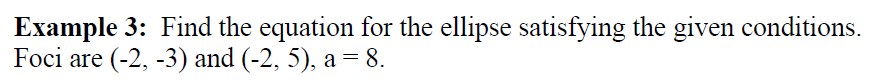 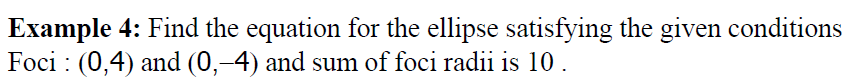 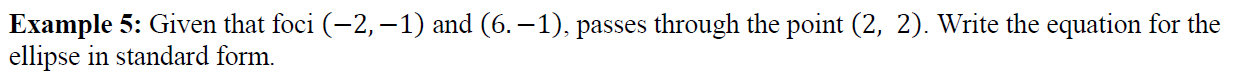 Popper 16:  Question 3:
Determine which graph corresponds to the equation below:
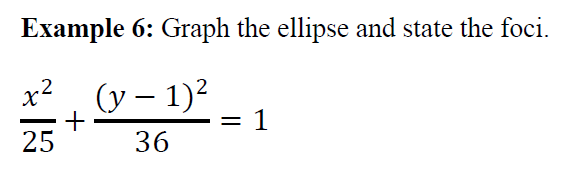 C
D
B
A
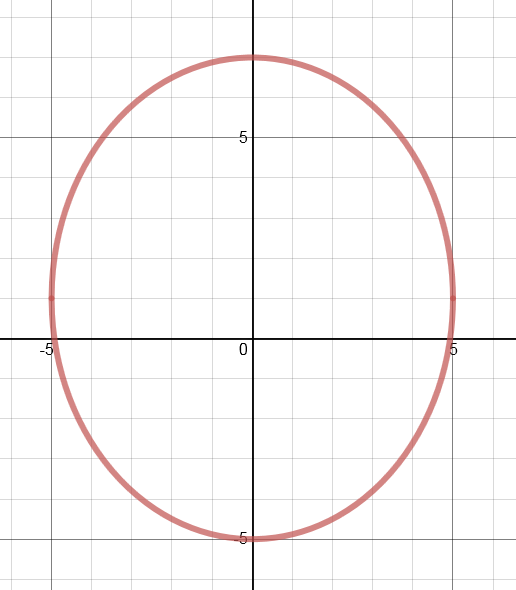 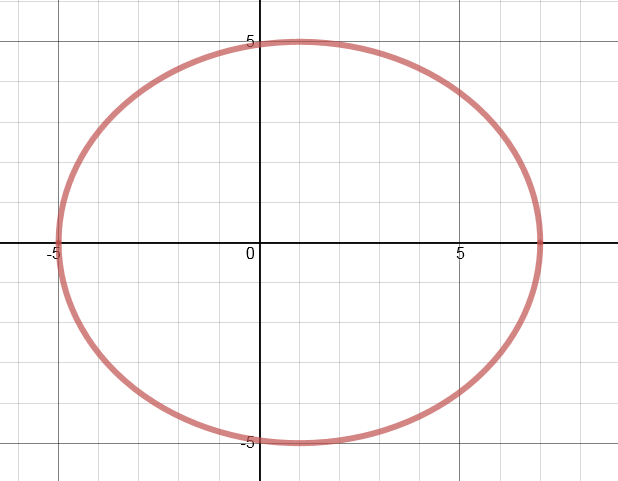 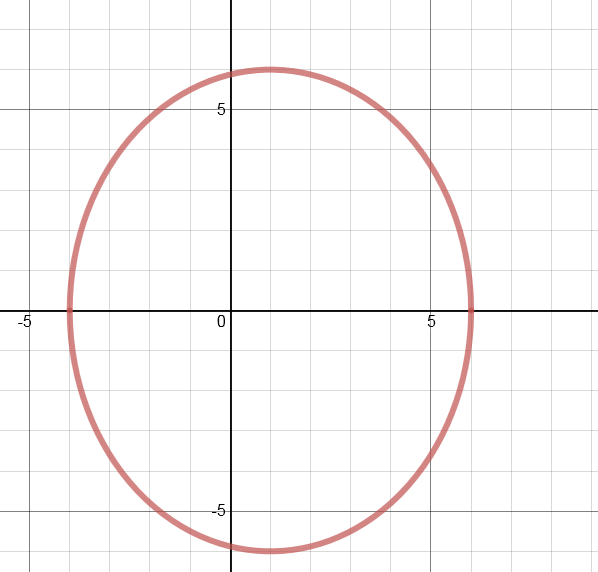 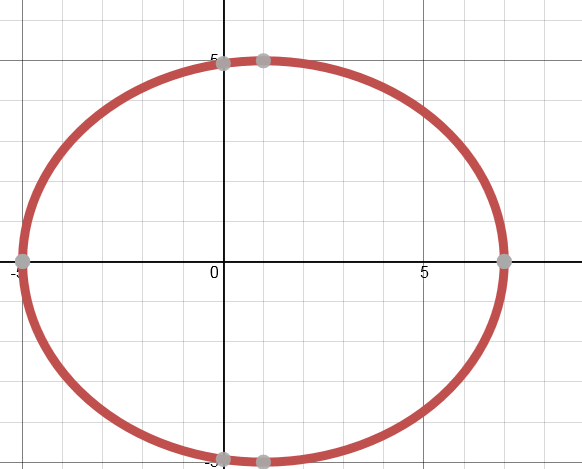 Applications of Ellipses
Planetary Motion (Kepler’s Laws) https://www.desmos.com/calculator/e1egjpx21a
 Cancer Treatment/Kidney Stone Treatment
Architecture (and espionage!)